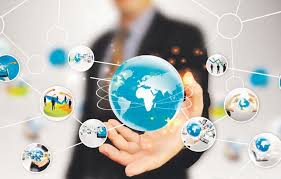 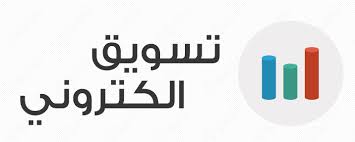 من اعداد الطالبة :

منصوري احلام
مغزي بخوش سارة
تحت اشراف الاستاذة : بن عيسى ليلى
2021/2022
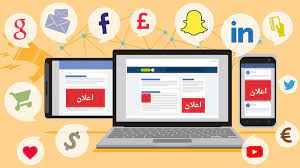 خطة البحث 
المقدمة 
المبحث الاول 
المطلب الأول: تطور التسويق 
المطلب الثاني : تعريف التسويق الالكتروني 
المطلب الثالث: أدواته ومراحله 
المطلب الرابع مجلات تطبيق التسويق الالكتروني 
المبحث الثاني 
المطلب الأول الموقع الالكتروني ومتطلباته
المطلب الثاني استراتجيات الموقع الالكتروني
خاتمة
التسويق التقليدي :
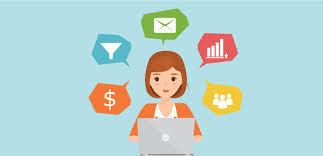 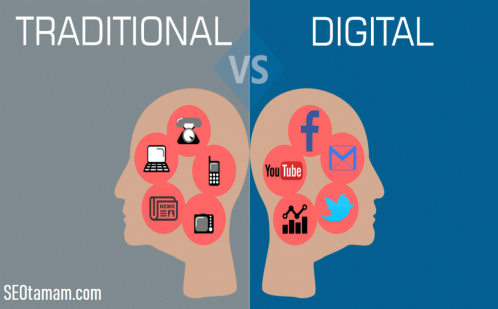 التسويق الالكتروني:
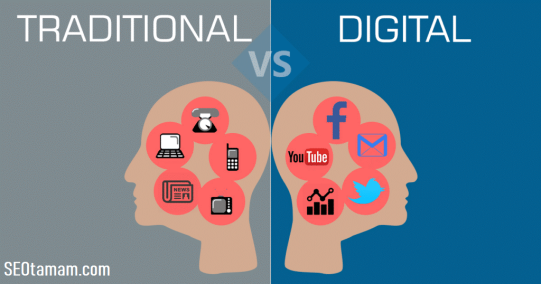 منذ الانتشار الواسع للإنترنت في العالم بدأت أصوات العاملين في مجال التسويق الالكتروني تتعالى
التسويق التقليدي فيتم عبر الطرق التقليدية من عرض المنتج للبيع في المحلات ومنافذ بيع الشركات المختلفة، وقد تقتصر الدعاية له عبر التليفزيون أو الإعلانات المطبوعة عبر الصحف والمجلات وكذلك الراديو، أو حتى عبر التواصل المباشر بين ممثل الشركة والمستهلك.
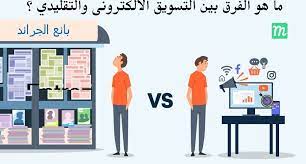 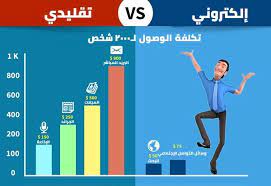 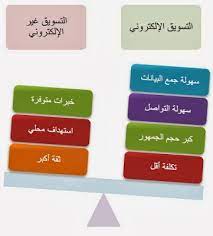 ويقصد به عملية الترويج أو البيع والشراء عبر الوسائل المعتمدة على الإنترنت، وتتعدد قنوات التسويق الإلكتروني ومن أبرزها الترويج عبر مواقع التواصل الاجتماعي المختلفة (فيسبوك – تويتر – انستغرام)  ، ومحركات البحث والمتاجر الإلكترونية والبريد الإلكتروني والهواتف الذكية والمواقع والتطبيقات المختلفة.
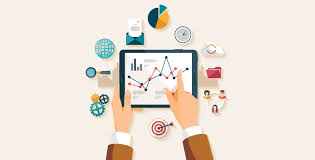 تعريف التسويق
تعريف التسويق الالكتروني
التسويق هو عبارة عن عملية تهتم بتحديد رغبة العميل والعمل على تلبية هذه الرغبة. 
*ومن خلال تعريف التسويق نتطرق الى نوع من انواعه وهو التسويق الالكتروني
عملية استخدام والتطوير الفعال والكشف للموارد التسويقية الرقمية ،والأدوات المتاحة على الانترنت من اجل تحقيق ميزة تنافسية في سوق الأعمال الالكتروني
مراحل وأدوات التسويق الالكتروني
الفرع الأول: مراحله
1- مرحلة الإعداد: هي عندما يقوم البائع والمنتج في هذه المرحلة بدراسة السوق من حيث تحديد الحاجات ورغبات المستهلك
2- مرحلة الاتصال: تستخدم جميع الشركات وسائل الاتصال لتواصل مع الزبون في نفس الوقت لترويج عن منتجاتها وتتكون من عدة مراحل :
3- مرحلة التبادل : هي مرحلة القبول والاتفاق ما بين الشركة والبائع والمستهلك
4- مرحلة من بعد البيع : بعد عملية التنفيذ
مرحلة جذب الانتباه
مرحلة توفير المعلومات الأزمة
مرحلة إثارة الرغبة 
مرحلة الفعل والتعرف السلوكي
إيجاد غرفة محادثة أو مجتمعات افتراضية 
المتابعة والتواصل عن طريق الوسائل الالكترونية وتزويد المشتري بما هو جديد 
الإجابة وتوفير قائمة الأسئلة المتكررة 
خدمات إسناد ودعم وتحديث إضافية
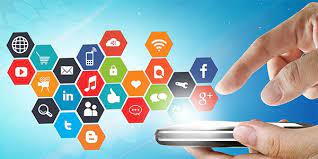 مجلات تطبيق التسويق الالكتروني
الفرع الأول: ادواته
الإحصائية والتحليل.
 الكلمات المفتاحية.
البريد الإلكتروني.
اختيار الروابط الغير النشطة .
بيانات النطاق والروابط الخارجية 
خدمة تقصير الروابط. 
خدمات التصميم.
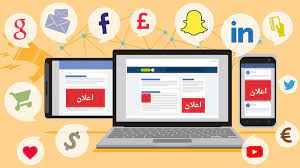 التسويق عبر مواقع التواصل الاجتماعي
التسويق بالمحتوى هو نهج استراتيجي لإنشاء ونشر 
محتوى لجذب جمهور
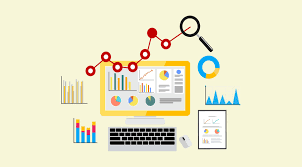 كتابة الإعلان 
الإعلانات المدفوعة
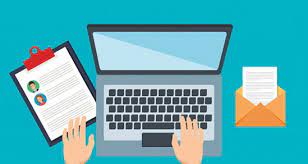 تحسين هيئة محركات SEO علم حديث يهتم بتحسين وتهيئة محركات البحث الغير مدفوعة مثل ياهو، وجوجل، لظهور موقعك الإلكتروني فى النتائج الأولى 
من البحث،تهدف لجذب الجمهور.
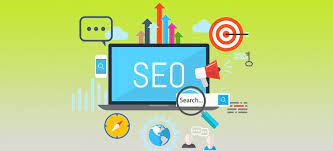 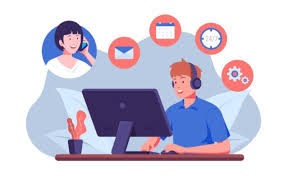 الموقع الالكتروني ومتطلباته
إستراتجية التسويق الالكتروني
يُعرّف الموقع الإلكتروني بأنّه مجموعة من الملفات والموارد ذات الصلة التي يُمكن الوصول إليها عبر شبكة الويب العالمية.
الإستراتجية هي خطة العمل طويلة المدى تهدف الى تحقيق نتيجة معينة
*إنشاء موقع إلكتروني احترافي بسيط غير معقد.
*إنشاء فيديوهات تسويقية.
*إنشاء صفحات على مواقع التواصل الاجتماعي.
* كتابة مقالات عن المنتج أو الخدمة.
*عمل حملات إعلانية مدفوعة احترافية عبر الانترنت.
* تحديد الفئة المستهدفة من الأشخاص
اختيار اسم الموقع
حجز استضافة للموقع
التعاقد مع شركة تصميم مواقع
التحكم فى الموقع
التسويق الالكترونى للموقع